I  you to be the best you can be
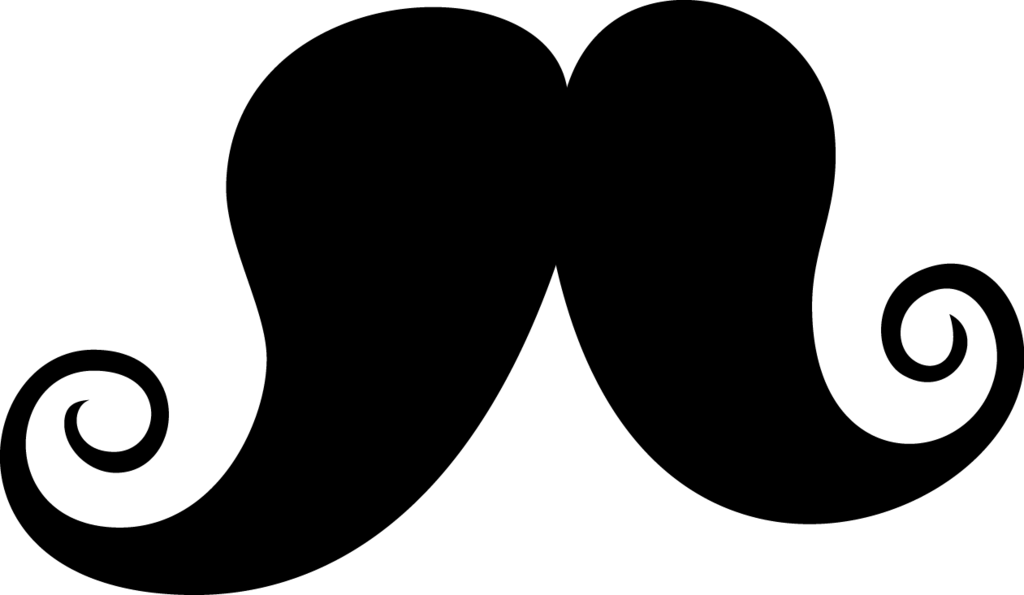 How to Be Your Best ….in the lab!
Be Prepared – Come in quietly, wait
Be Productive – Stay busy, Stay on task
Be Polite – Manners, Raise your hand, 
Respect computer and others

Be Positive – Make good choices, work 
Hard, Do your best
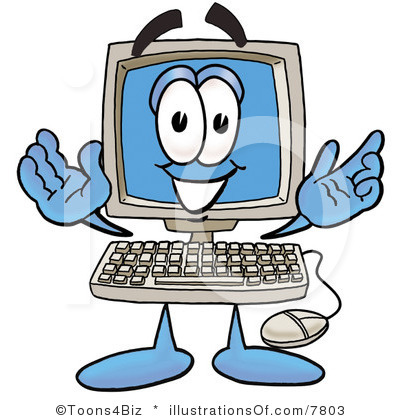 I  you….
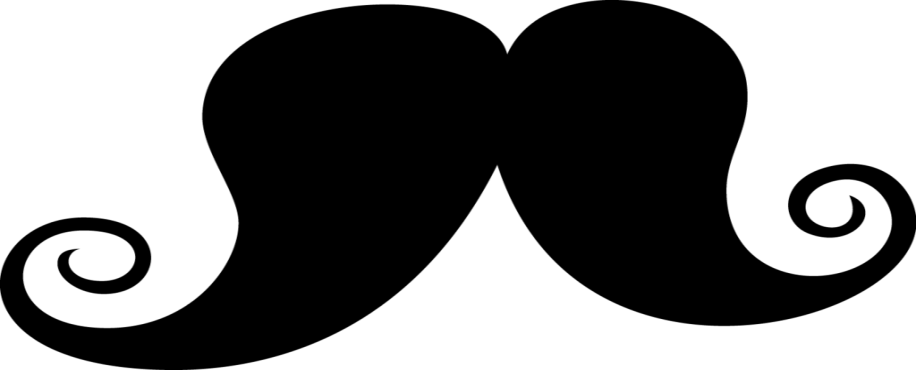 What can you     
Be?